The 13 Colonies
The Costs of Victory & Ownership: Revolution Stirs
Background to Revolution
1754 – 1763 – French & Indian War                (part of a global war fought between 			Britain and France)


A dispute erupted over who would control the land surrounding the Ohio River
The Ohio River Valley
The land surrounding the Ohio River was critical to both British & French traders and merchants 
There were also many disputes surrounding the ownership of the Great Lakes 
The French dominated the region with alliances with Native Americans
Territorial Outcomes of French & Indian War
How would this change have affected British policy in the American Colonies?
Who lost territory and who gained territory as a result of the Nine Years’ War?
Increased Costs of British Army Presence in America
King George III was an unpredictable monarch. 

He refused to allow colonists to have representation in parliament and did not respond to their complaints

He felt that the colonists should pay for the significant cost of the British Army protection in America. This had been paid for by British taxes during the French & Indian War.

Throughout all this, Britain set out to impose protectionist policies and tight regulations on American Colonists’ exports to recover costs of the war.
The Cost of the Seven Years’ War
Even though Britain emerged victorious from the Seven Years’ War (in Europe) and the French & Indian War (America), Britain’s debt rose sharply – up to 140 million Pounds Sterling! 

How much would that be in today’s money?
Taxation of Colonies
The British decided to recoup the costs of all this military expenditure by introducing heavy taxes and strictly regulating American exports.
1765 (The Stamp Act)           - a tax on written documents, e,g. wills,             marriage certificates, newspaper ads,             etc. 

1767 (The Townshend Acts)          - a tax on oil, tea, glass, paint & paper 

1774 (The Intolerable Acts)          - a series of repressive acts aimed at            bringing the colonists under control            and to counteract protests, smuggling            and unrest
The Townshend Act (Foreword)
“AN ACT for granting certain duties in the British colonies and plantations in America; for allowing a drawback of the duties of customs upon the exportation from this kingdom, of coffee and cocoa nuts of the produce of the said colonies or plantations; for discontinuing the drawbacks payable on china earthen ware exported to America; and for more effectually preventing the clandestine running of goods in the said colonies and plantations.”


Q. What was Britain trying to prevent by the imposition of this tax?
The Intolerable Acts: The Boston Port Act
“AN ACT to discontinue, in such manner, and for or such time as are therein mentioned, the landing and discharging, lading or shipping, of goods, wares, and merchandise, at the town, and within the harbour, of Boston, in the province of Massachuset's Bay, in North America.”

Q. Give one reason why the British Government might impose the controls stated above.
The Colonists’ Response
Boston Massacre (1770)
Boston Tea Party (1773)
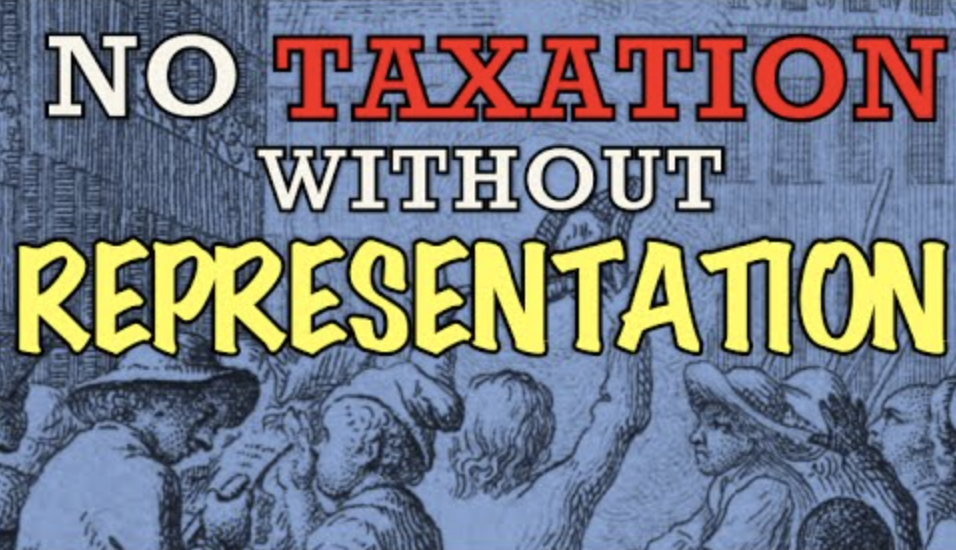 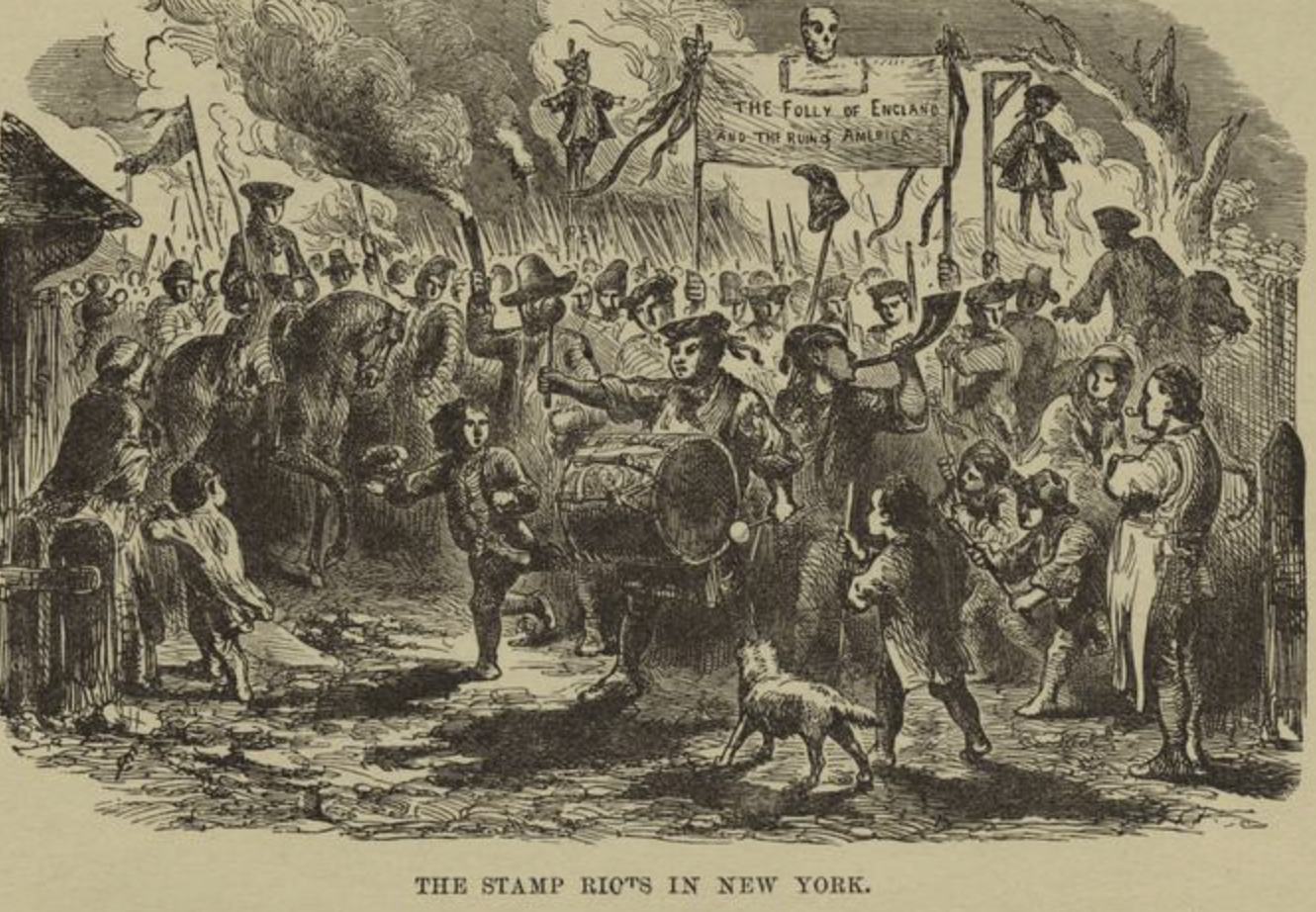 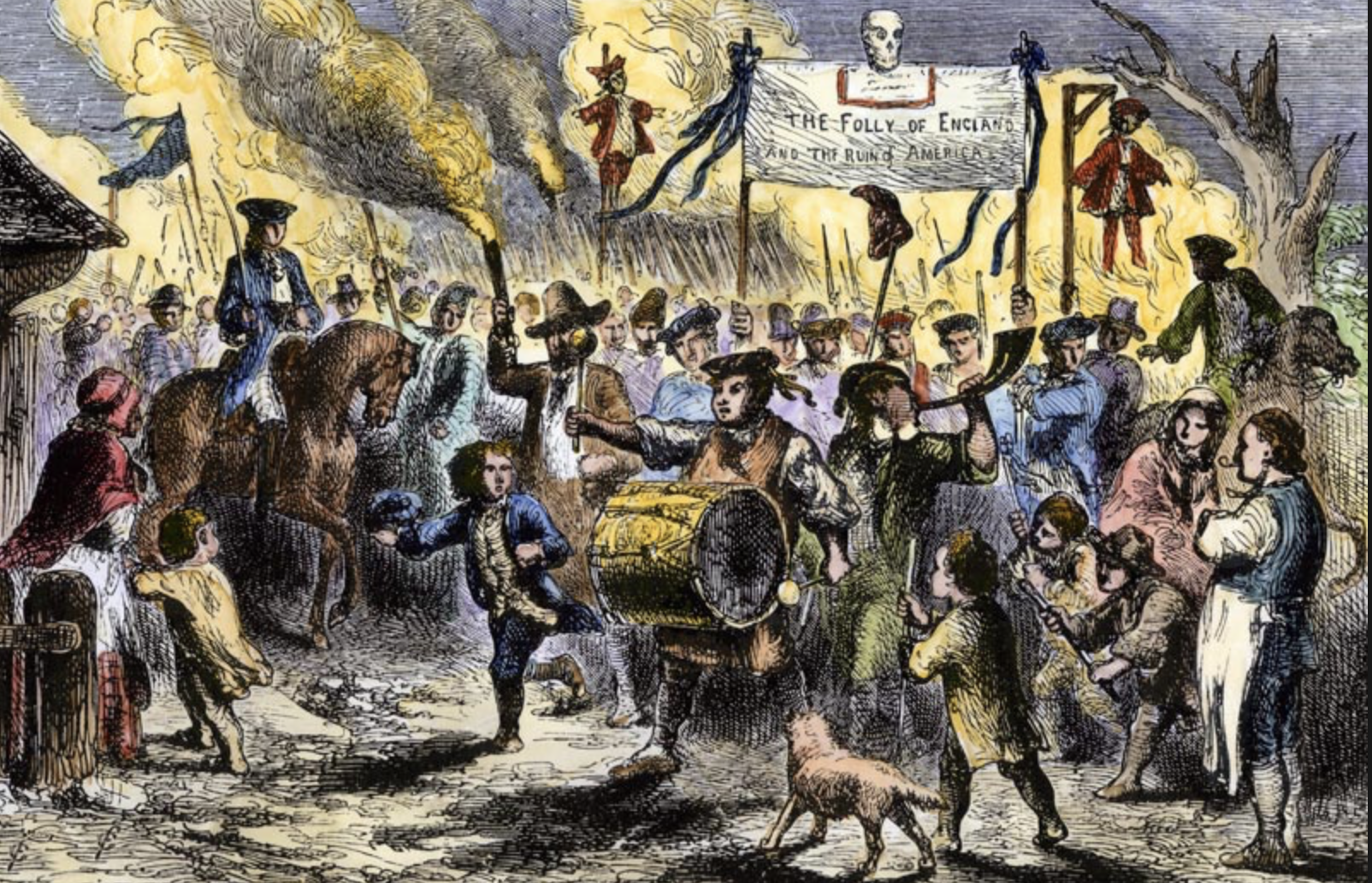 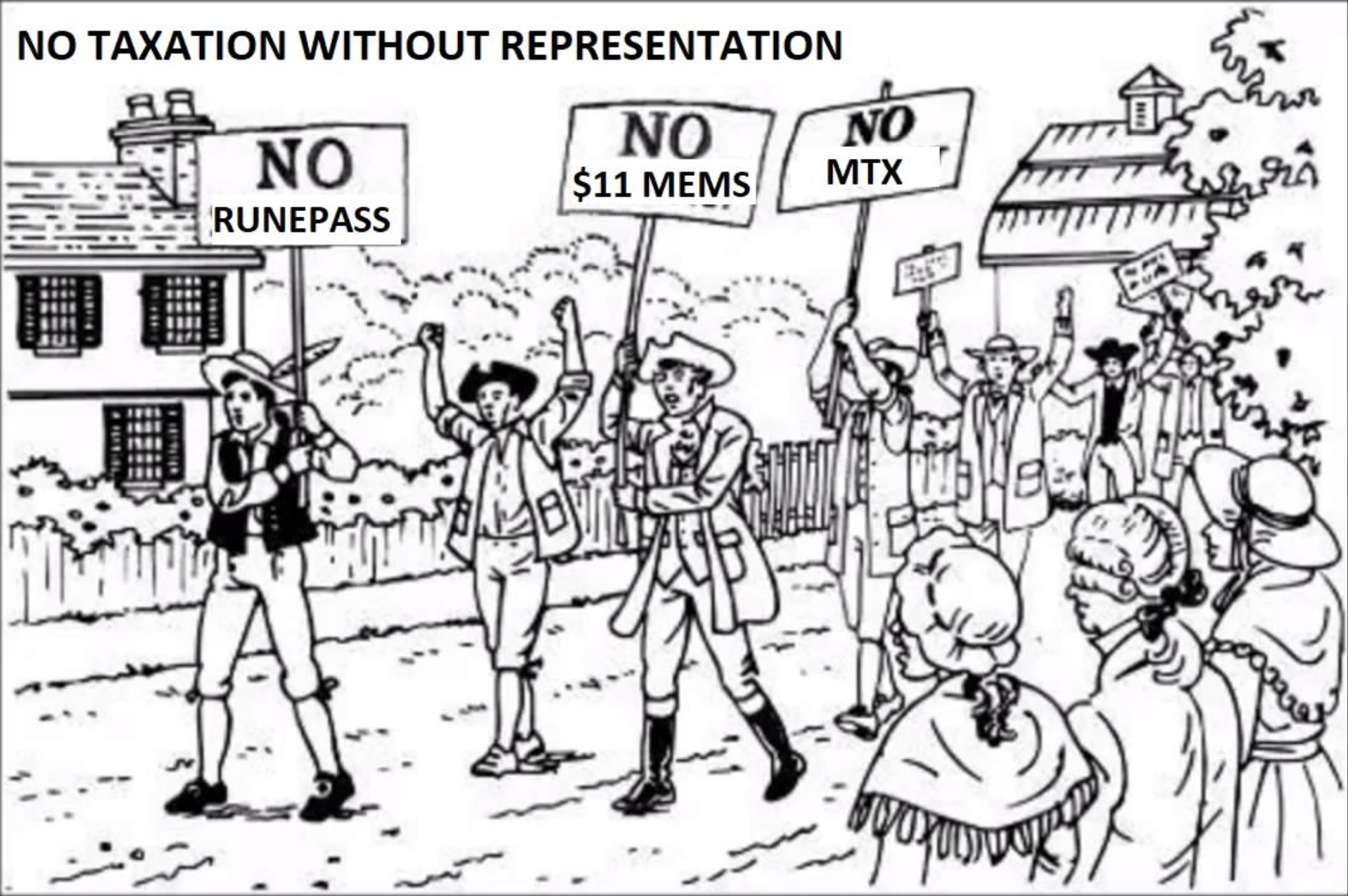 The First Continental Congress (1774)
The Governors of 12 out of the 13 Colonies met in September 1774 to discuss their response to British oppression
How would this meeting be viewed by King George III and the British Government?